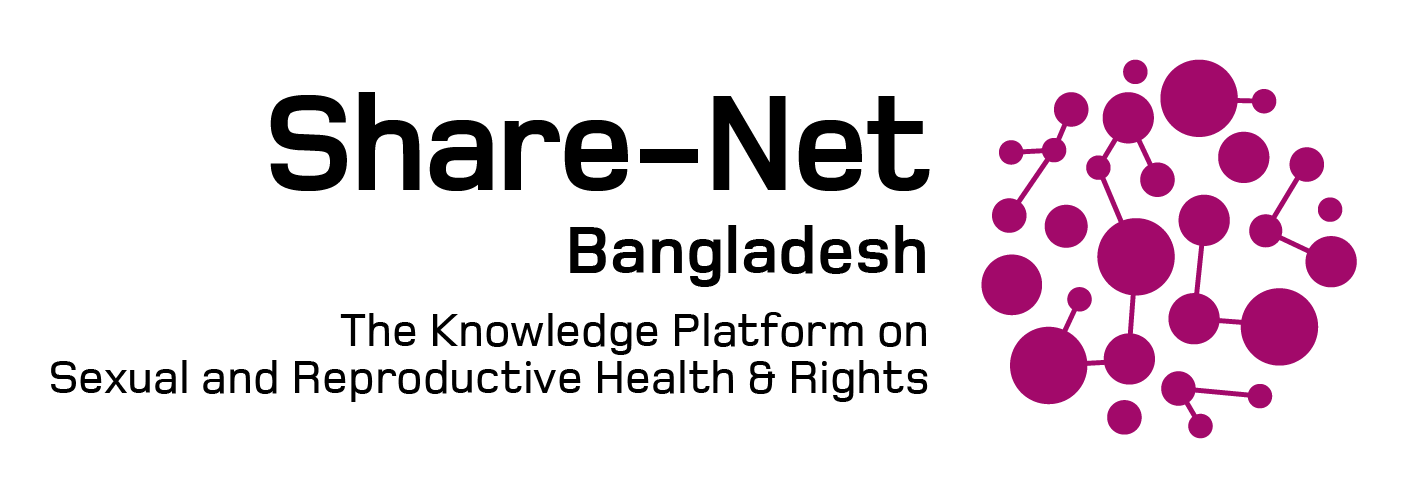 Puberty Crisis: A Qualitative Study on Sex Education and Contraceptive Knowledge  among Unmarried Female Adolescents in Rural Area of Sunamganj, Bangladesh
Prepared and presented by 
Taspia Mohammed Marina
Research Fellow, Share-Net Bangladesh
MSS Student, Department of Anthropology, Shahjalal University of Science and Technology, Sylhet
BackgroundThe situation analysis of sex education and contraceptive knowledge of unmarried adolescent girls in the rural areas of Bangladesh.
CONTENTS
Objective of the studyPurpose, and the importance of the study
MethodsDetails on target population selection, methodological tools used and other considerations
Study Findings and DiscussionsStudy results and analysis of the implication of the results
Recommendations
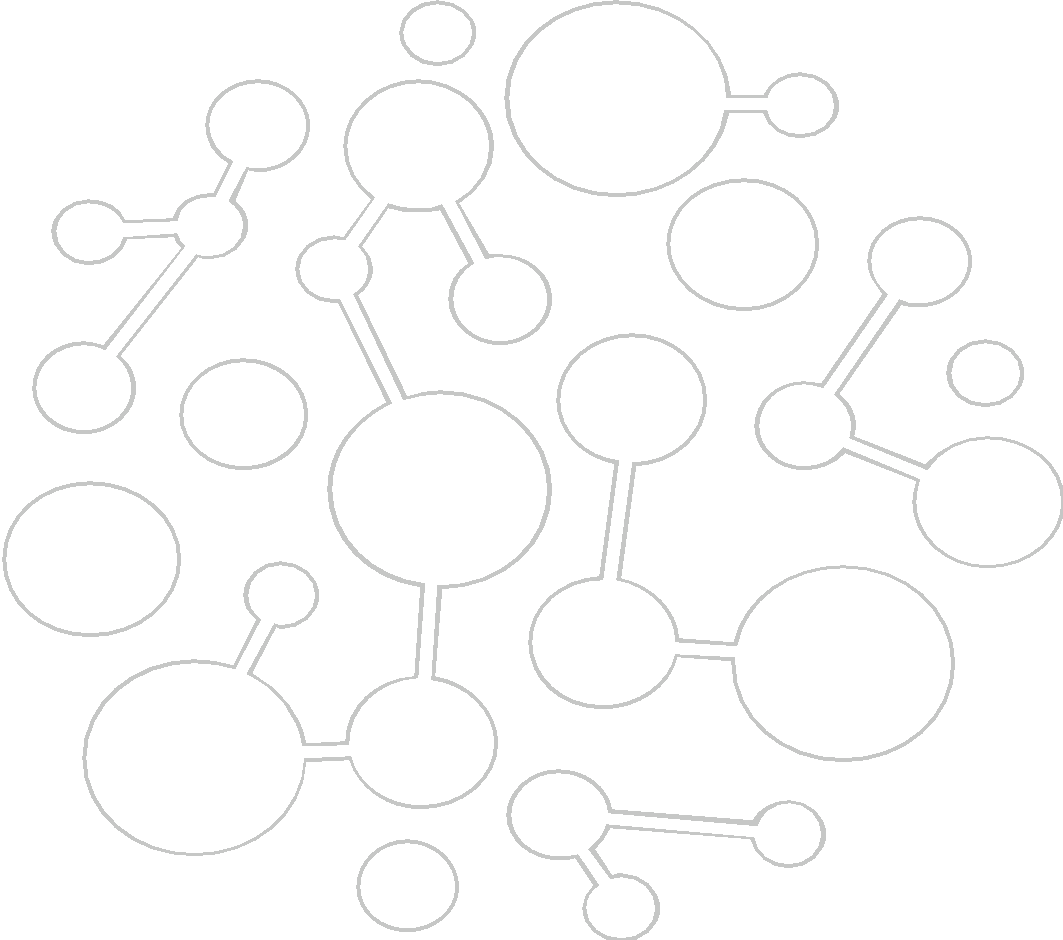 Background Analysis
23% of total poulation are adolescents (BBS, Population Census 2011).
In official National strategy for adolescent health 2017-2030, sex education and contraceptive knowledge is crucial for Bangladesh.
Still, adolescents are poorly Informed about sex and contraception (IPPF,2009)
Unmarried adolescent girls from rural areas are the least informed about sex and contraception. (Rashid,2020).
Premarital pregnancy, unwanted abortion or sexual violence (Hossain, B. S., Korishi, R., & Molla, K. 2022).
Urgent need to explore existing sex education and contraceptive knowledge of the target group.
Study Objective
Broad Objective

The broad objective of this study is to know the extent of sex education and contraceptive knowledge provided to adolescent girls in rural areas of the Sunamganj district. 

Specific Objectives

To identify the existing sex education and  contraceptive knowledge among  unmarried adolescent girls.
To understand the sociocultural perspective of unmarried adolescent girls  towards sex education contraceptive knowledge in rural areas of Sunamganj.
To explore the role and perception of knowledge providers (local guardians, teachers, and community-based organizations service providers) in ensuring access to sexual health and contraceptive knowledge for unmarried adolescent girls.
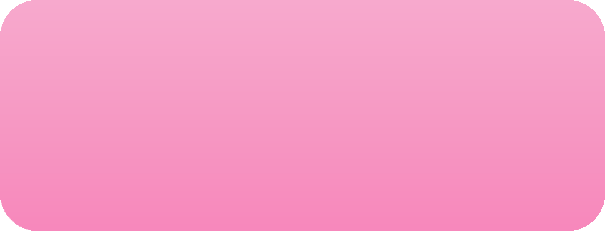 Jagannathpur
Sunamganj Sadar
Tahirpur
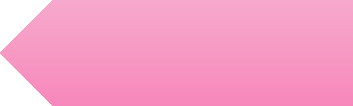 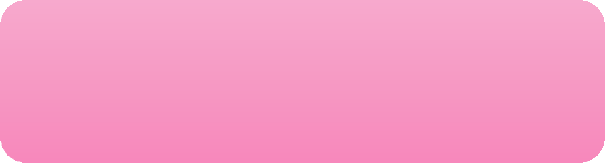 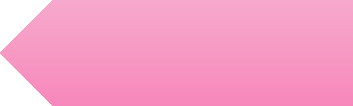 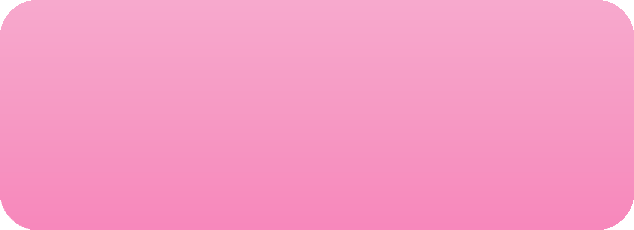 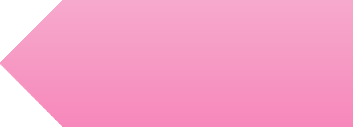 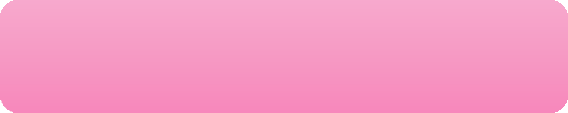 Data Analysis Process
Recorded Data
   Transcribe Data



 


	 Coding Data








		Thematic Analysis
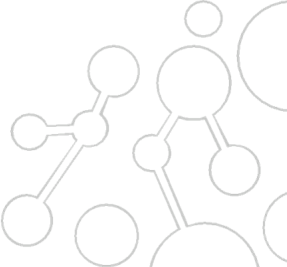 Snowball Sampling
Methodology
Sampling
Qualitative Study

Inclusion Criteria-
Aged from 10-19
Unmarried adolescent girls living in rural areas
Currently enroll or used to be enrolled in educational institute
Study Sites
Journals,	thesis papers, dissertations, conference papers, newspaper, books, national strategy paper, survey reports, government reports, project.
Secondary Sources
Primary Sources
Study Findings
“Does kissing means Sex?”
Confusion about what is sex
Forbidden topic to talk about
Seeking Knowledge about Sex
Ashamed of asking to guardian
Sharing with friends
Sex, Rape, and Marriage
‘Does kiss makes pregnent?’
Sex only happens after marriage
Confusion about rape and sex
Perception Towards Sex Education
Hide and Sick
Not welcoming
Sex Education
Study Findings
Talking about Contraception
Shameful 
Topics of married people
“My friends make fun about gifting condoms to each other”
Condom: Ballon or something funny?
Misconception, and Restriction
Don’t know the use 
Confusion about condom users
Contraceptive Knowledge
Study Findings
Family
Shame and Privacy
“The more knowledge, the more sin”
After Marriage Discourse
Educational Institute
zygote, Egg, Sperm and Ovary
Cultural Obstacle
Student’s Curiousity vb. Student’s Resistance
Community-Based Organization
The Gap in Planning
Challanges in Implementation
Cultural Boundary
Knowledge Provider’s Perception
Discussion
Limited Knowledge 

Confusing, forbidden and shameful.

Knowledge source: peer groups, television, relative’s conversations.
Guardians consider as ‘marrital issue’.
No specific and detail chapter on textbooks.
Community-based organizations leg behind in providing sex education and contraceptive knowledge.
Recommendations
Urgent Interventions
Increase SRH programs for the target group through CBOs and NGOs by MOHFW.
National policy for the educational institutes.
Evidence-based and elaborate curriculum into NCTB by MOE.
Long-term Interventions
Workshops, door-to-door visit, leaflets, urgent sessions for the target group and guardians by NGOs and CBOs.
M&E Interventions of the programs.
Teacher Training by NTTI.
Strengtheing Self esteem, consciousness and participation in the programs of the unmarried adolescent girls of rural areas.
“Our parents or the teachers don’t explain those things to us. I think they probably think that the more we would know, the more we would be interested in having sex.” (IDI_16_adolescent_girl_sunamganj Sadar)”Thank You